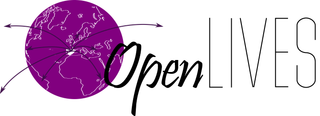 The OpenLIVES project:Pedagogical Developments @ Leeds
Antonio Martínez-Arboleda
University of Leeds 
OpenLIVES HEA Workshop
University of Southampton – LLAS 
23 May 2012
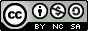 OpenLIVES module @ Leeds
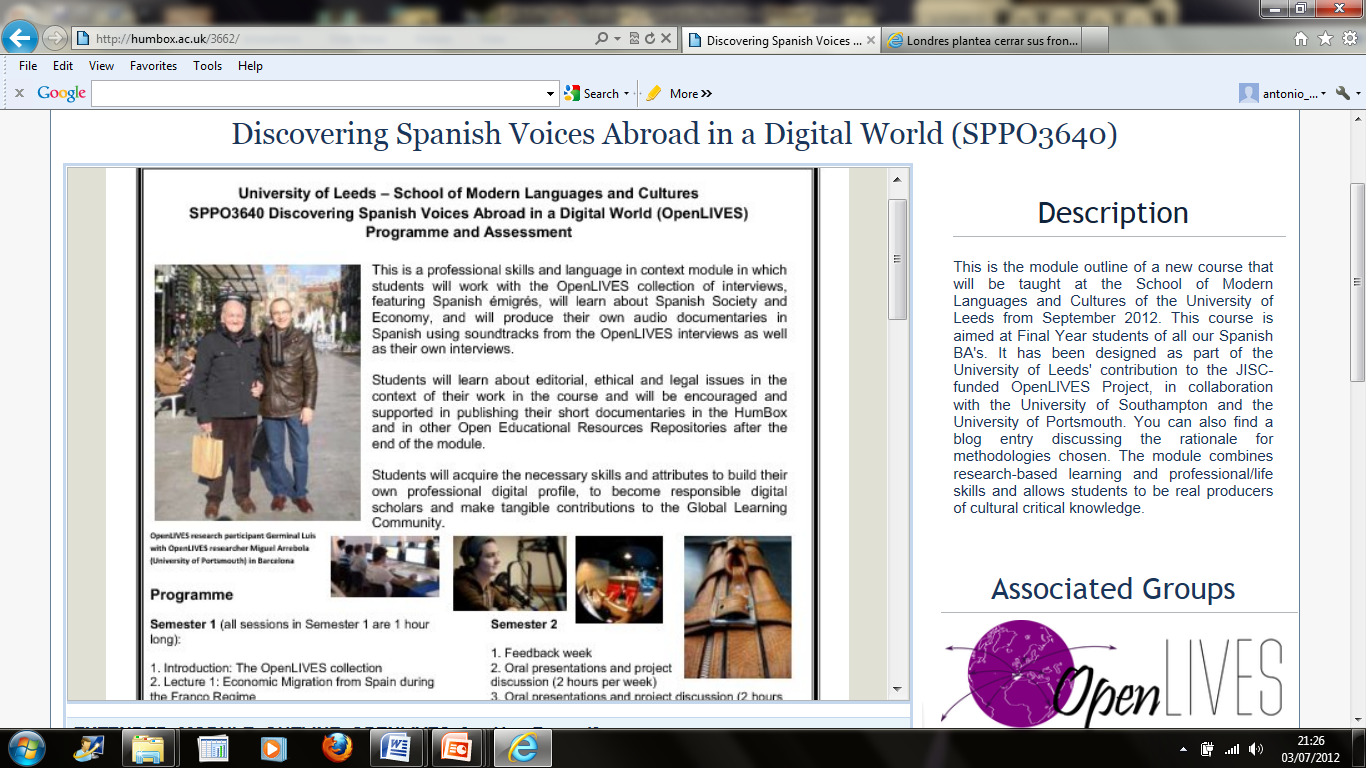 OpenLIVES Autonomous Learning
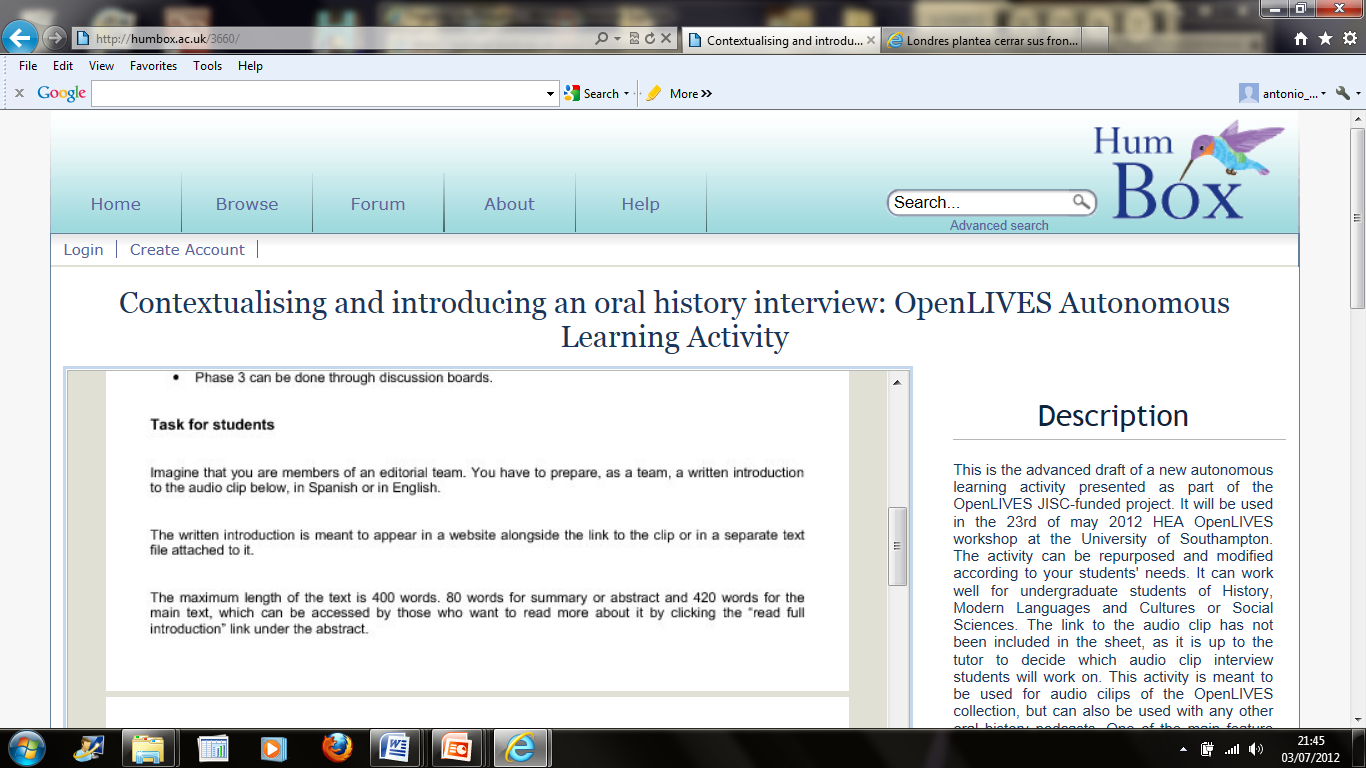 OpenLIVES Organic Pedagogy
Social,
Meaningful, 
Integral,
Trans-academic, 
Collaborative, 
Ethical, 
and Personalised Learning
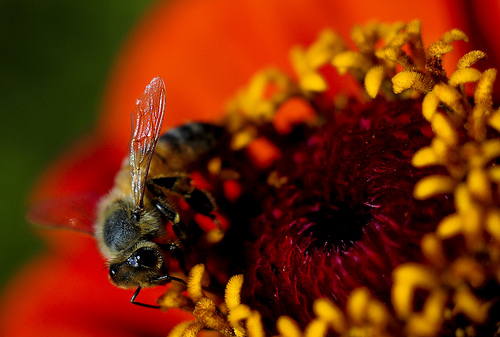 -Chris Willis , Flickr CC BY
OpenLIVES Organic Pedagogy
Socially and personally relevant student outputs: Digital profile, socially and personally meaningful, engaging. From pupil student to researcher, producer (Mike Neary) and public author. 
 
2. Full-cycle complex student production process 
From the fields to the table   
 
3. Trans-academic life skills 
Academic Skills transferred to professional/life contexts within an educational environment – transferring skills
 
‘Transferring skills’: higher order skills that enable the person ‘to select, adapt, adjust and apply [his or her] other skills to different situations, across different social contexts and perhaps similarly across different cognitive domains’ (Bridges, 1993, p.50).
OpenLIVES Organic Pedagogy
4. Socially constructed knowledge
 
5. Research-based graded learning 
 
      M. Healey + RSD of the University of Adelaide
 
7 Ethically produced knowledge 
 
8. Flexible and personalised learning
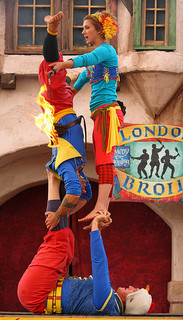 Alaska_Dude, Flickr, CC BY
External references of work mentioned today
Student as Producer: http://studentasproducer.lincoln.ac.uk/ (Mike Neary) (last accessed 5 July 2012)

Jenkins A, Healey M and Zetter R, Linking teaching and research in departments and disciplines York: The Higher Education Academy 2007 http://www.heacademy.ac.uk/assets/documents/teachingandresearch/LinkingTeachingAndResearch_April07.pdf  (last accessed 5 July 2012)

Yorke, M. Employability in higher education: what it is – what it is not The Higher Education Academy Learning and Employability Series. 2006. http://www.heacademy.ac.uk/assets/documents/employability/id116_employability_in_higher_education_336.pdf  (last accessed 5 July 2012)

Ehiyazaryan, E. & Barraclough, N. (2009). Integrating real world experience in the curriculum: enhancing learners' employability. Education & Training Journal, 51(4), pp. 292-308.

http://www.adelaide.edu.au/rsd/framework/  (last accessed 5 July 2012)
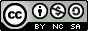 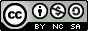